Conditions
Cool-down of remaining sectors
Extensive Hardware Commissioning of circuits
Installation of remaining components
Individual system commissioning
Roll out of controls infrastructure
Roll out of beam interlock system
Roll out of beam instrumentation
Software development and deployment, roll out of magnet model etc…
Commissioning of access system (DSO tests etc.)
While starting-up and operating SPS/PS etc.
18/01/2008
LHC status
1
Approach
Define objectives and prioritize (as usual)
Individual System Tests/ Hardware Commissioning
Equipment groups/HWC team
Individual high level control tests
From CCC using controls infrastructure and software 
Check the functionality of the individual systems
Integration tests (dry runs) + HWC/PGC
Debugging – establishing control & integration from the CCC
Partial machine checkout
Machine Protection commissioning
Full machine checkout
Try and document it – something we’ll have to do every year
18/01/2008
LHC status
2
Integration Tests (Dry Runs)
Multi-system tests to check integration and readiness of all systems involved in a given phase of LHC operations:
Check all equipment control functionality
Slow timing, fast timing, synchronization
Data acquisition
Alarms, logging, post mortem, fixed displays
Equipment control & access
Real-time feedback system
Analogue acquisition
Software
Controls infrastructure: servers, databases etc. 
Software Interlock System
Management of Critical Settings
Role Based Access Control
Drive all relevant systems in a synchronized way through the standard operational sequence
Check machine protection and interlock systems
The devil is very much in the details.
18/01/2008
LHC status
3
Objectives – Deploy and Test LSA
Core Functionality
Optics, ramp, squeeze, magnet model (transfer functions etc.)
Equipment 
Instrumentation
Measurements
Operational exploitation
Timing
On-line Models
MADX, FIDEL, Aperture
Mode, data distribution 
Applied LSA applications
Orbit, luminosity scans etc.
Data exchange
18/01/2008
LHC status
4
Approach
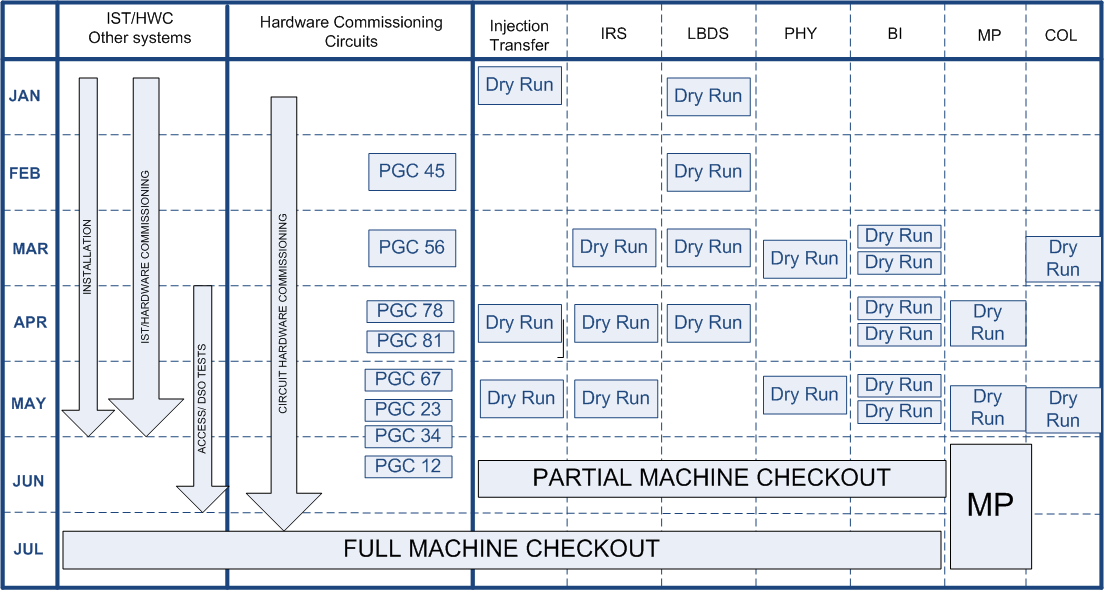 18/01/2008
LHC status
5
Organization
Coordinated by Operations. Preparations for, and results of, dry runs to be discussed at LHCCWG.
In close collaboration with equipment groups, technical issues to be discussed in ABCIS meetings.
Seen as a prelude to full system tests to be performed before beam

Injection & Transfer
LBDS
Injection, ramp & squeeze
Experiments
[Machine Protection]
[Beam instrumentation]
18/01/2008
LHC status
6
Comments
There’s a lot going on the same time
This not going to be particularly tidy or particularly easy


Accept dry runs as a debugging exercise 
Accept it won’t be perfect first time
Iterate [but at an appropriate frequency]
Look for robust solutions that follow established standards.
18/01/2008
LHC status
7
Injection/Transfer Dry Runs – Injection Kickers
Kickers
pulsing nominal voltage
control, monitoring, logging, settings, FD, OASIS
basic injection sequence ring1/ring2

Pre-pulses
Abort Gap Keeper
Advanced injection sequence
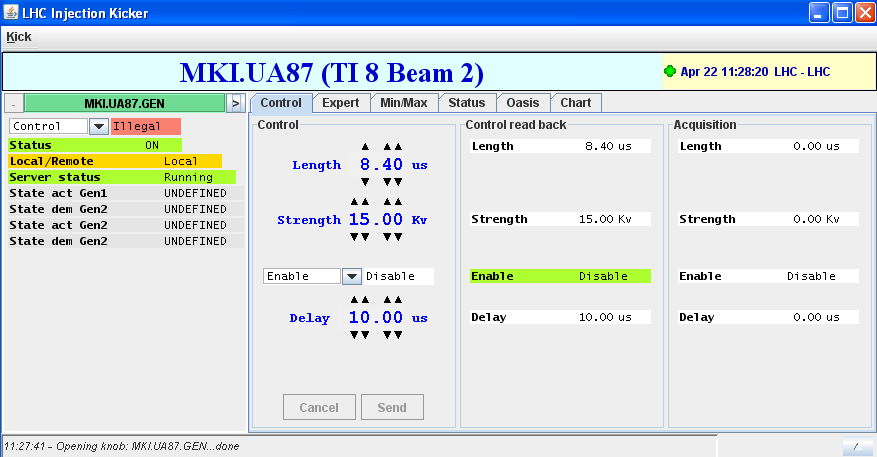 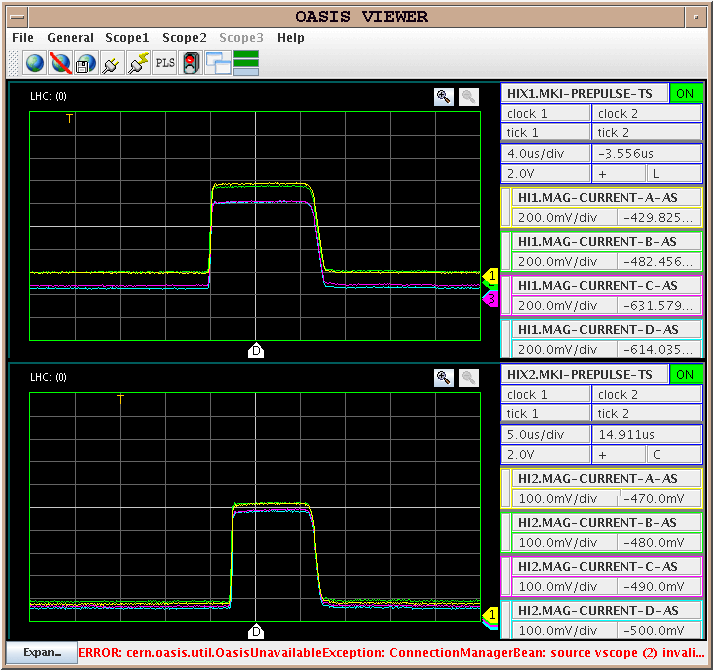 18/01/2008
LHC status
8
Injection/Transfer Dry Runs - timing
Timing & synchronization
Events
Event tables
Telegrams
Bespoke Injection requests
Interesting for us & the timing team
we learn something every time!


Sync in with SPS & Injectors
LHC mastership
Injection request
Beam Type
Inject & Dump, Circulate & Dump
18/01/2008
LHC status
9
Timing
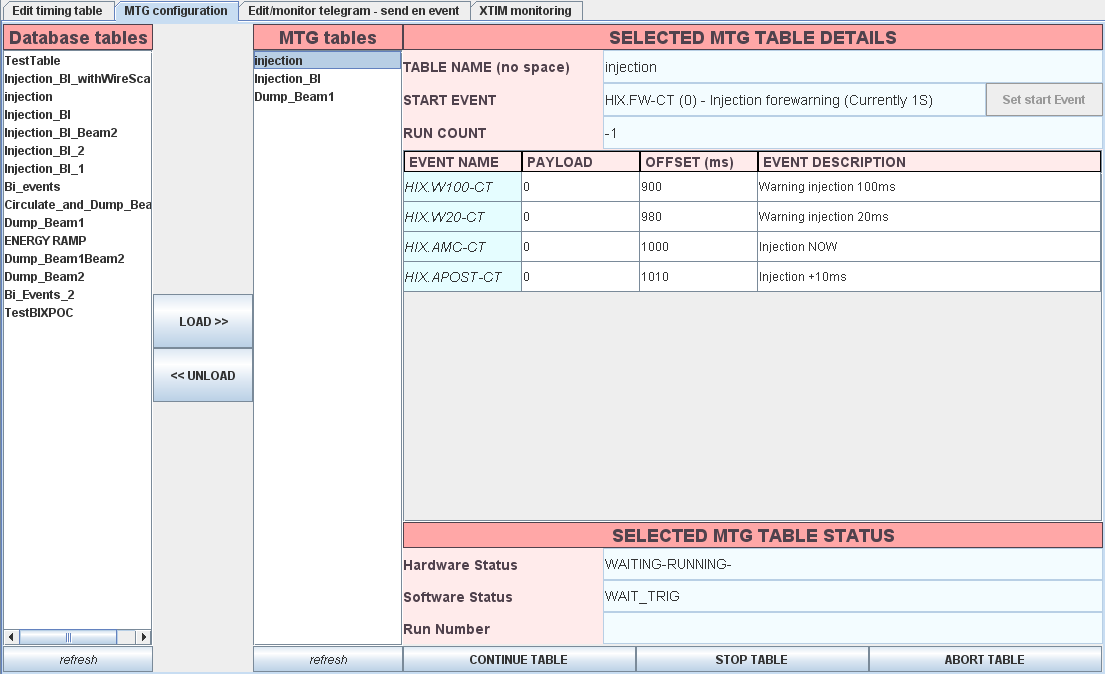 18/01/2008
LHC status
10
Injection/Transfer Dry Run - instrumentation
Instrumentation
Acquisition, concentration, post mortem, study buffers, logging, control, FD, timing etc. 
BTV, BLMs , BPMs, BCTDC, BCTF, AGM etc……….
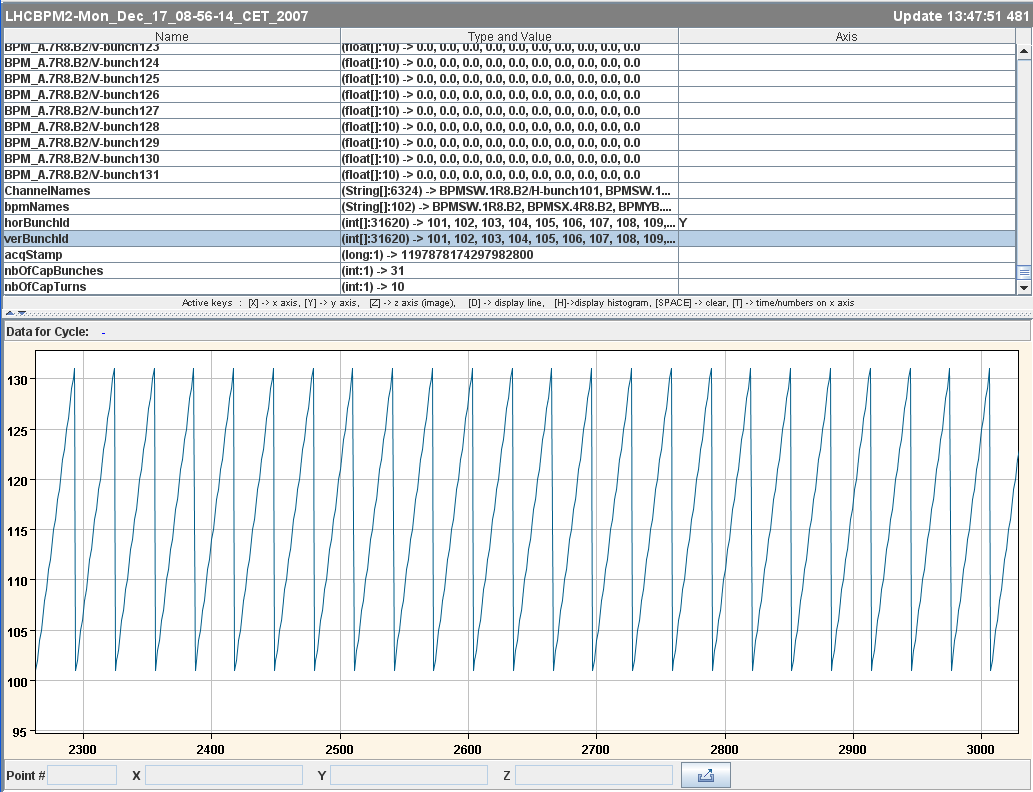 18/01/2008
LHC status
11
Injection/Transfer  - Miscellaneous
Applications
YASP (threading, etc)
Sequencer
Injection Quality Checks
Multi-turn acquisition and analysis


Services
RBAC, MCS, Mode, DIP
BIS

Equipment control
Power converters
TDI
Transfer Line Collimators
18/01/2008
LHC status
12
Inject & Transfer - sequencer
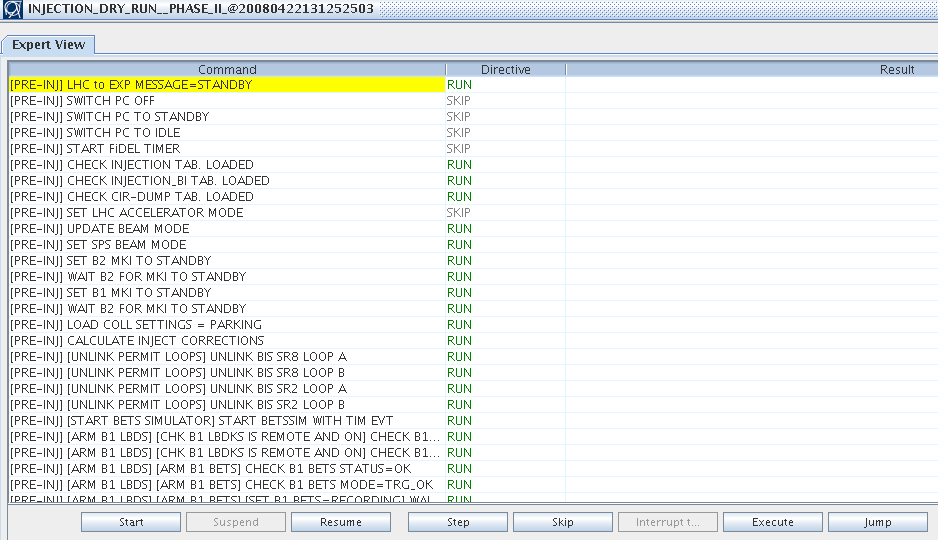 18/01/2008
LHC status
13
Injection, Ramp & Squeeze Dry Run
Power Converters/magnets: 
Cold circuits – PGC or in simulation mode
All functionality & timing tested.
Collimators: 
lab and/or tunnel
set, functions, limits etc.
Machine cycle
Injection versus intensity; Ramp, limits; Squeeze
Trim: Parameter space, limits
Interface to BIS
Monitoring, logging, FD, alarms etc
Optimization procedures
RF
RF units, cavities, loops etc., FGCs…
18/01/2008
LHC status
14
PGC as part of circuit HWC
Allows us to test & check:
LSA settings generation
Optics
Injection - Ramp  - Squeeze - Ramp-down - Pre-cycles
Parameter space (Q, Q’, bumps, harmonics…) 
Magnet Model (FIDEL)
Calibration curves
Harmonics, decay, snapback
Corrections
Sequencing machine cycle
Power converter functionality
Power converters
Tracking, control, ramping, squeezing (constraints), real-time
18/01/2008
LHC status
15
Ramp of 138 power converters in Sector 45 to a current equivalent to 5.3 TeV
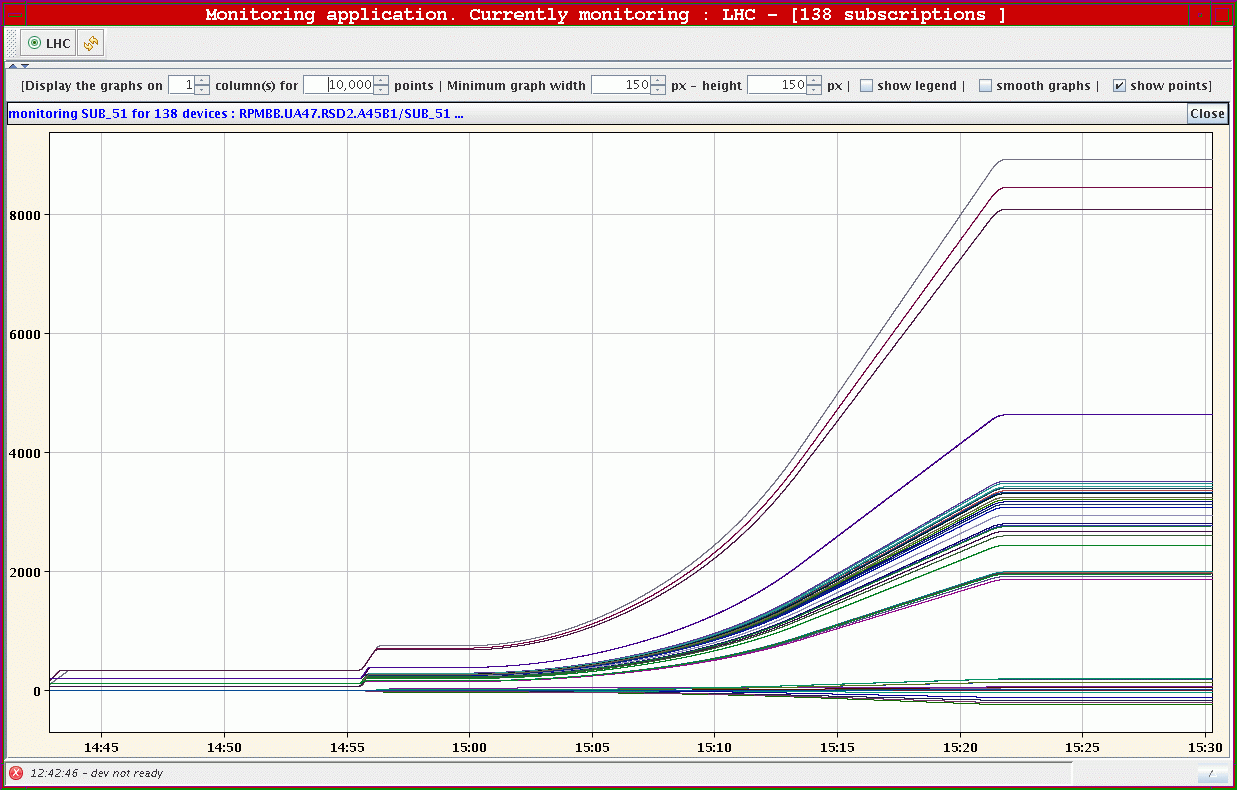 19 February 2008,15:00
April 14, 2008
Roberto Saban - LHC Experiments and World LCG Resources Review Boards
16
PGC – “HWC shadowing” – February 2008
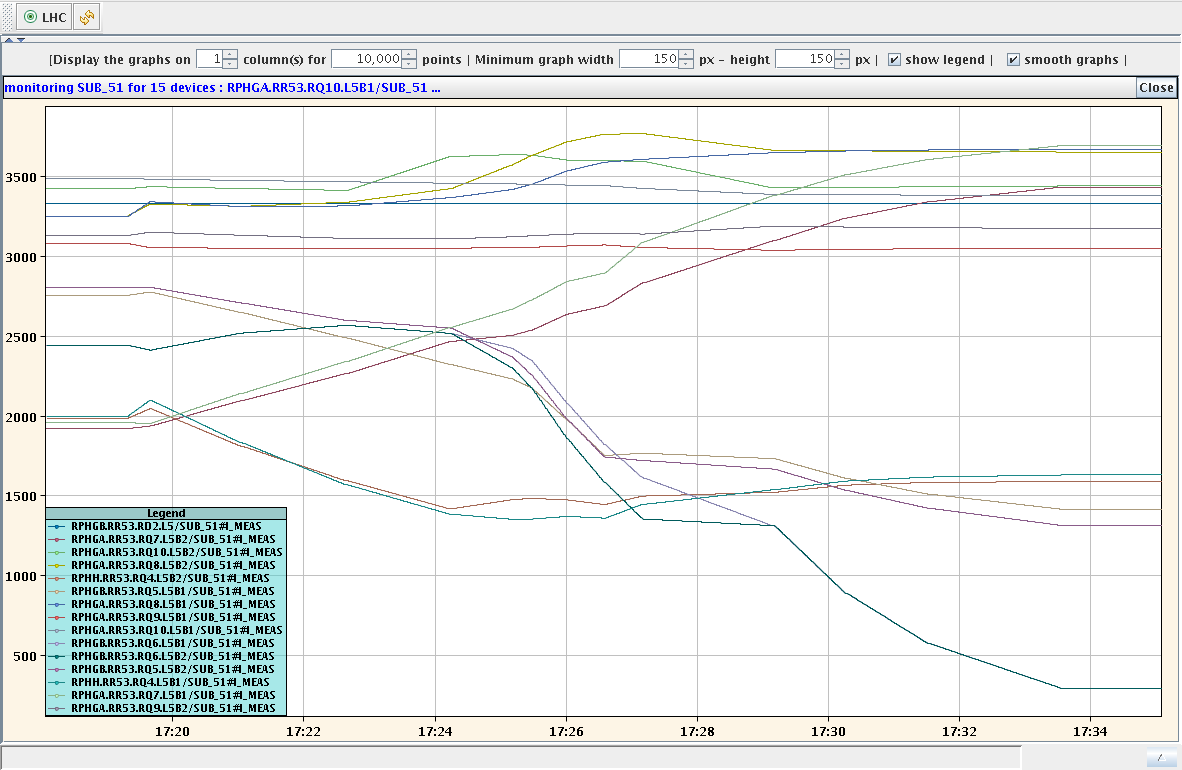 Squeeze – L5
18/01/2008
LHC status
17
Collimators – settings generation
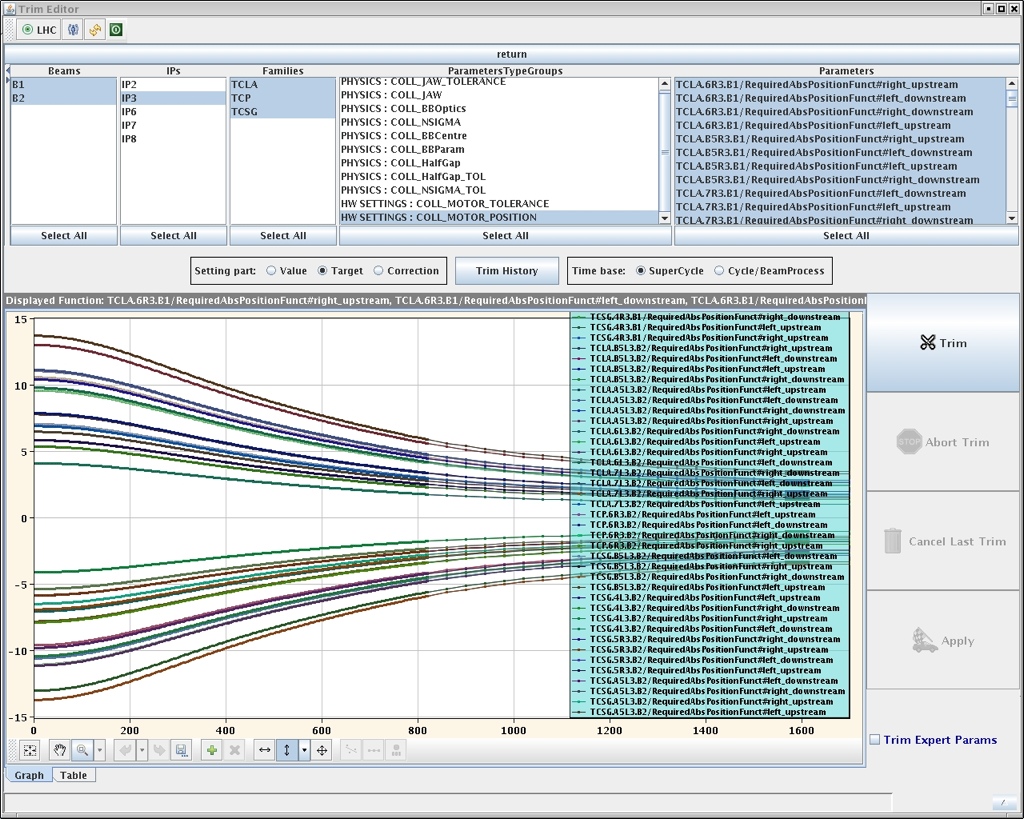 96 functions for all motors
Stefano Redaelli  - acknowledgements Delphine, Eric, LSA
18/01/2008
LHC status
18
Collimators – parameter space
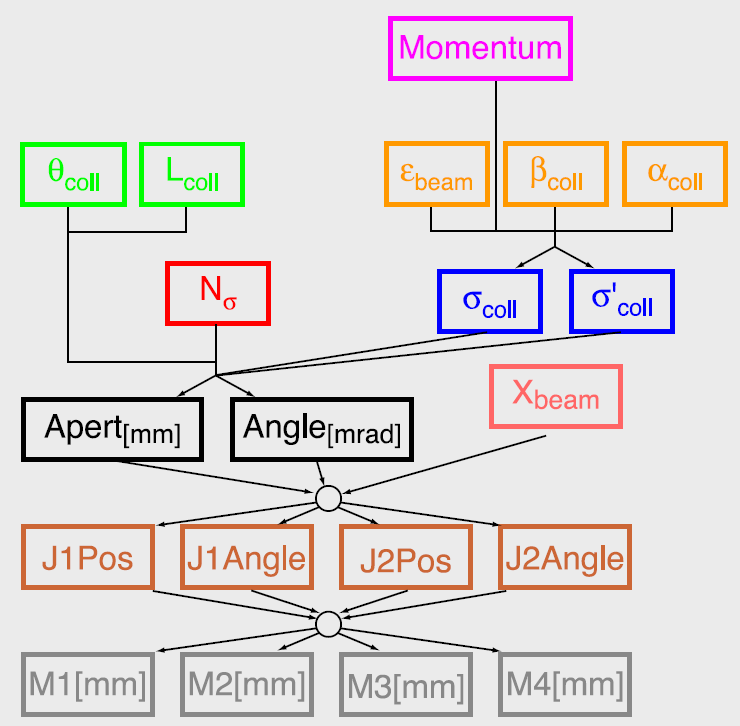 Stefano Redaelli
18/01/2008
LHC status
19
Collimators - drive
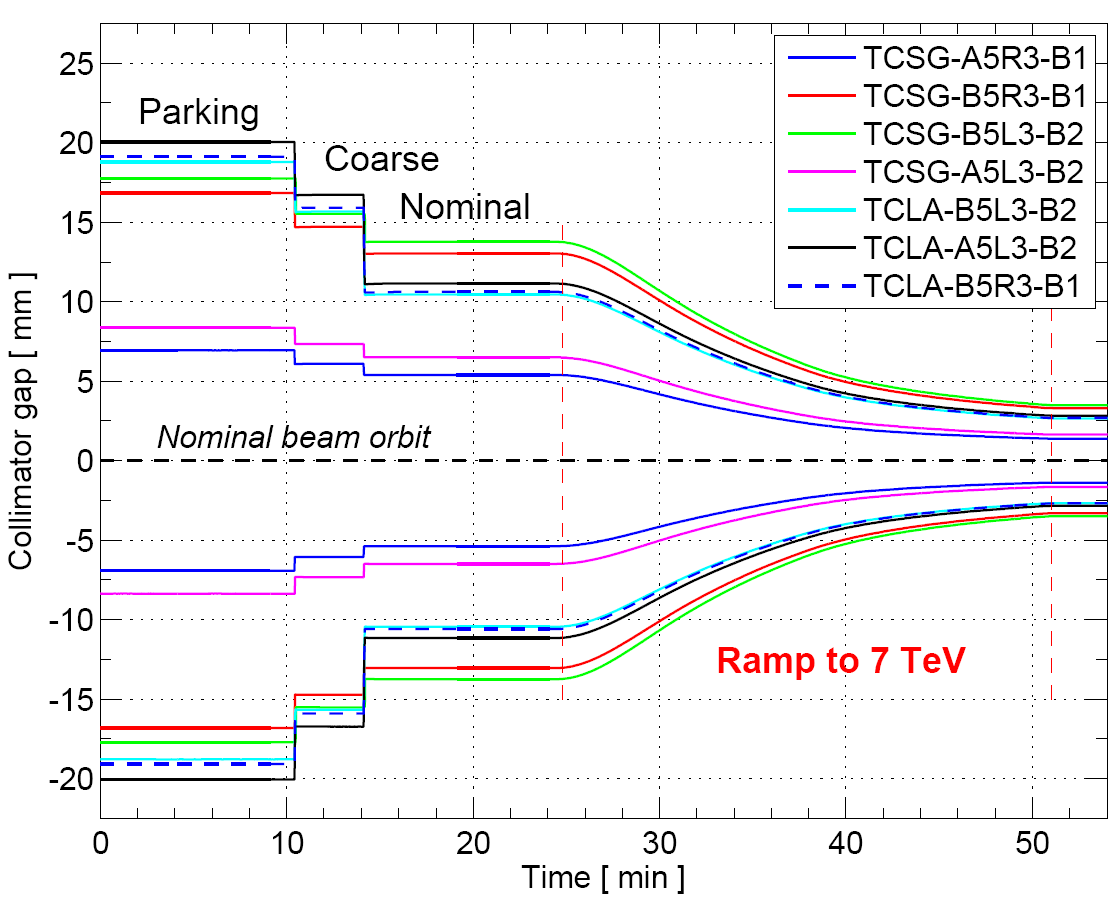 Stefano Redaelli
18/01/2008
LHC status
20
Collimators - measure
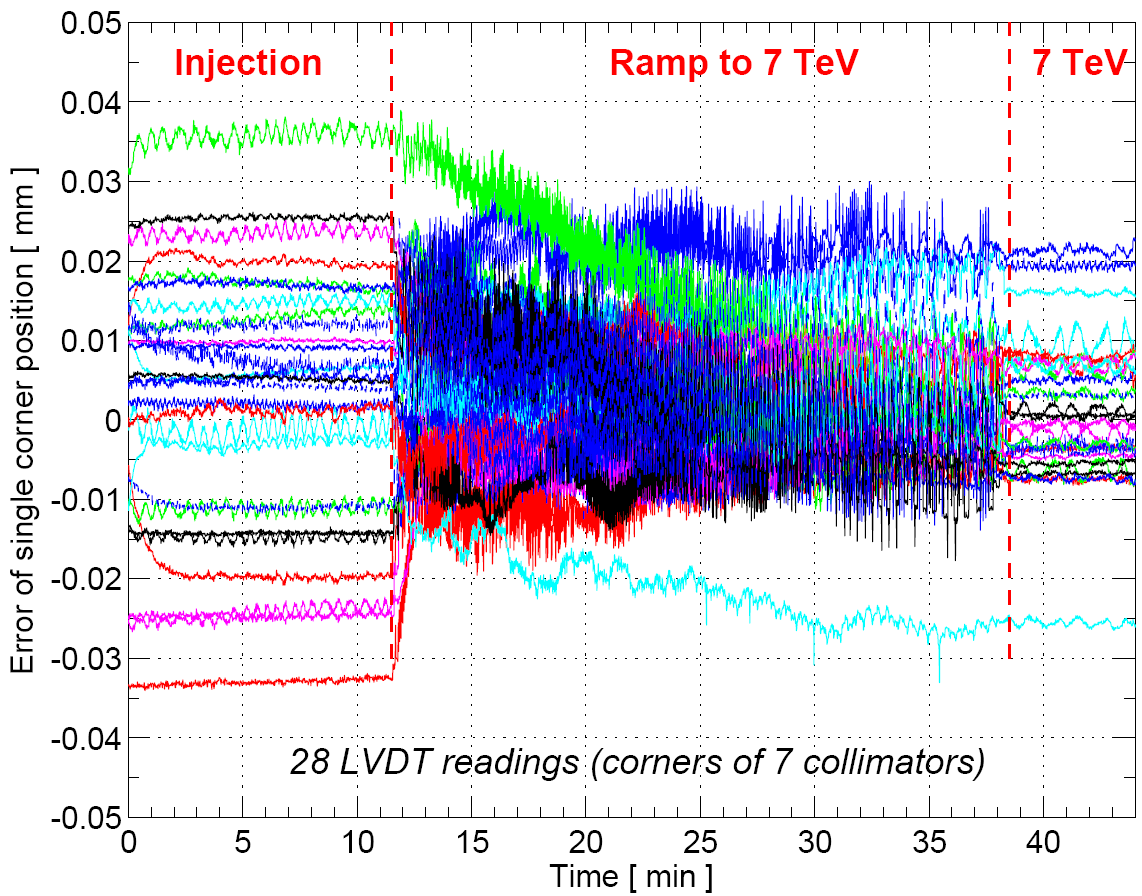 Stefano Redaelli
18/01/2008
LHC status
21
Beam Dump Dry Runs
LBDS
Monitoring, GUI, trigger, IPOC
XPOC
BETS
Timing
Sequence
Re-arm
Monitoring
Logging, fixed displays, alarms, MCS
BIS
Permit loops, PM suppression etc.
Dump line and point 6 instrumentation
Abort gap, RF
TCDQ/TCS settings and control
SEE VERENA
18/01/2008
LHC status
22
Physics/Experiments Dry Run
Luminosity
Acquisition and display, BRA application
Optimization, trims, bumps etc.
Scans
Experiment Instrumentation & signals
BCMs, Lumi etc.
Experiment communication
DIP – to & from
Vetos, Handshakes
Interlocks
Beam abort, injection inhibit
Magnets
Alice/LHC dipoles and compensation
18/01/2008
LHC status
23
Machine Protection Dry Runs
As part of other dry runs & IST
Injection kickers
LBDS – link to BIS, protection devices 
Integration in machine cycle
Resets, tests, SBF, SBP, BPF
Interface to timing system/BST
PM suppression
Link-Unlink
Injection inhibit
Experiments
18/01/2008
LHC status
24
Services
RBAC
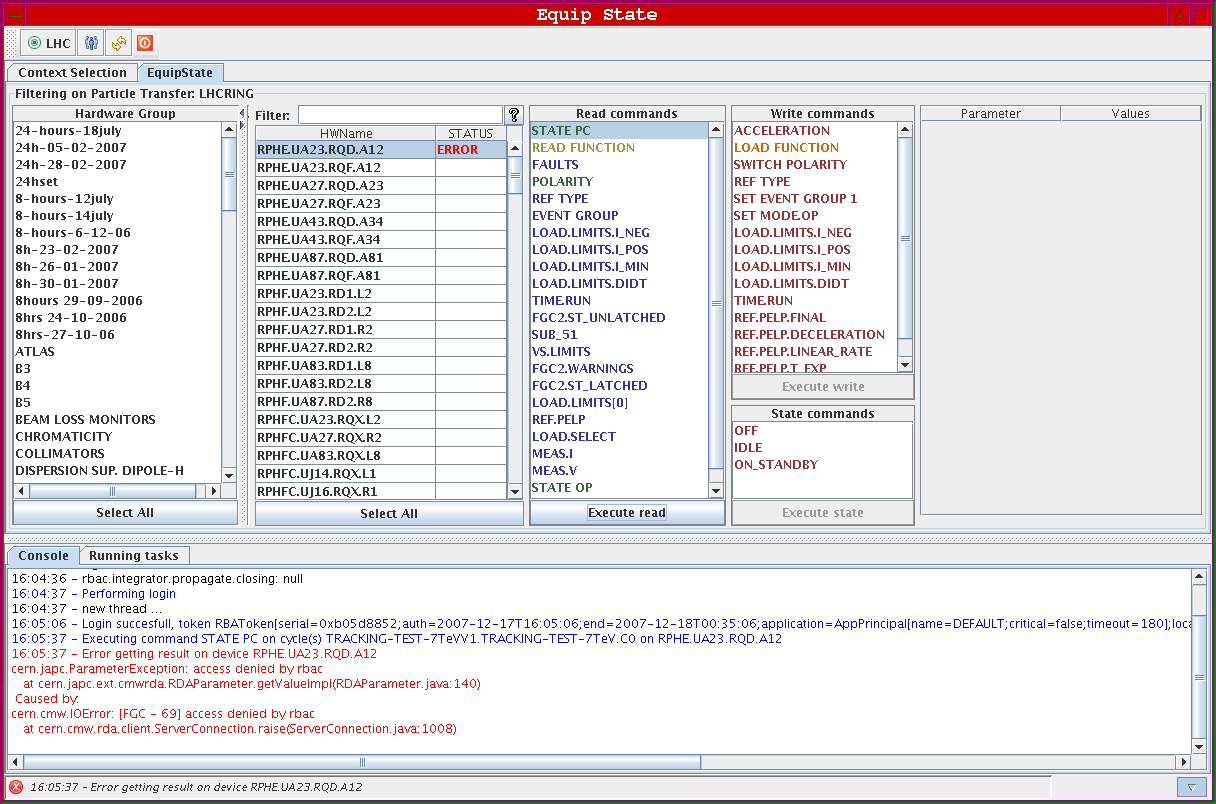 18/01/2008
LHC status
26
Run Control
Accelerator Mode
Beam Mode
Fill Number
Bunch Configuration
Handshakes

Energy
As SMP to timing to DIP
LSA as source
 Pushed to timing system
 Pushed to DIP
18/01/2008
LHC status
27
DIP
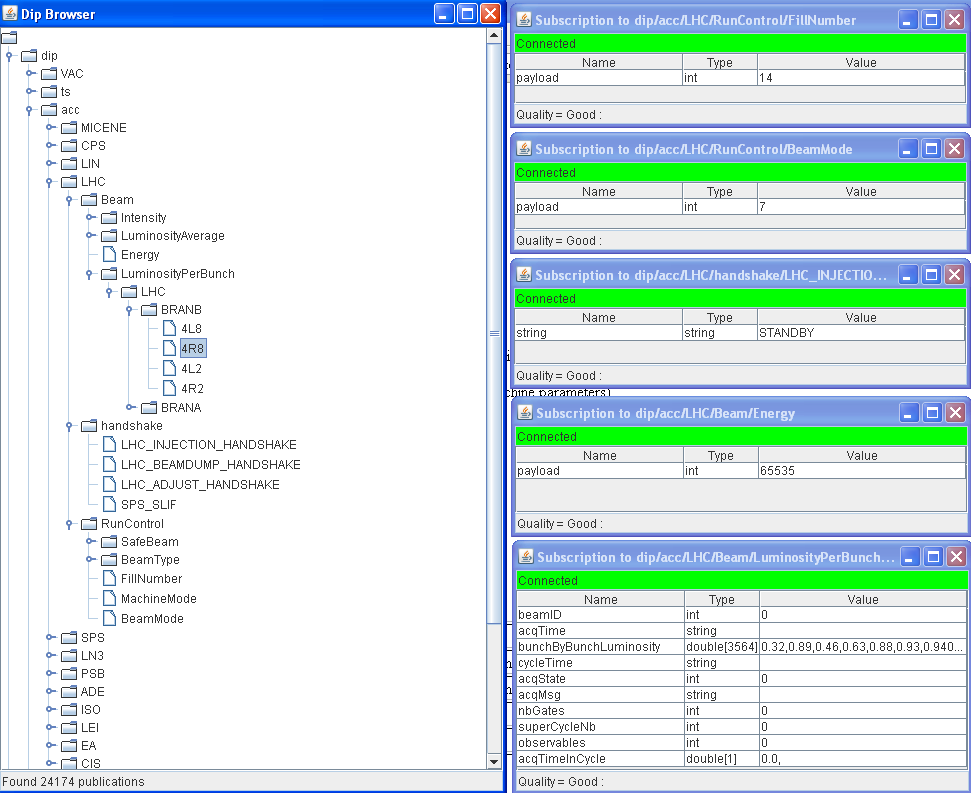 18/01/2008
LHC status
28
Mentioned in dispatches
Logging
Fixed Displays
Page 1
LSA
Core
Applications
18/01/2008
LHC status
29
Instrumentation
Instrumentation - DR 1/3
Find/organize time slots, also outside official dry runs where conditions allow testing of required functionality
 Play simulated injection, ramp etc…
 Plus dedicated dry runs
18/01/2008
LHC status
31
Instrumentation – DR 2/3
18/01/2008
LHC status
32
Instrumentation – DR 3/3
18/01/2008
LHC status
33
Objectives- Instrumentation
18/01/2008
LHC status
34
Objectives - Hardware
18/01/2008
LHC status
35
So far…
LHCb – November 2007
Injection dry run – December 2007
Beam dump dry run – February 2008
Alice – February 2008
PGC 4-5 – February 2008
Injection & Transfer/Beam dump – April 2008
18/01/2008
LHC status
36
Incoming – week 19
Timing tests
including injectors, injection requests etc.
Injection & Transfer
pre-pulse
Injection sequence
LBDS
Injection, ramp & squeeze
Power converters/Magnets
PGC 56, 23 in simulation
Full machine cycle including pre-cycle, decay compensation etc.
Collimators
Experiments
will push communication gently
Details at: http://wikis/display/LHCOP/Home
18/01/2008
LHC status
37
Acknowledgements
Andy Butterworth
Brennan Goddard
Bruno Puccio
Delphine Jacquet
Etienne Carlier
Georges Henry
Ioan Kozsar
JJ Gras
Jorg Wenninger
Julian Lewis
Lars Jensen
Markus Albert
Reyes Alemany
Stefano Redaelli
Stephane Deghaye
Stephen Page
Verena Kain
plus a lot of support from equipment groups and controls
18/01/2008
LHC status
38